August
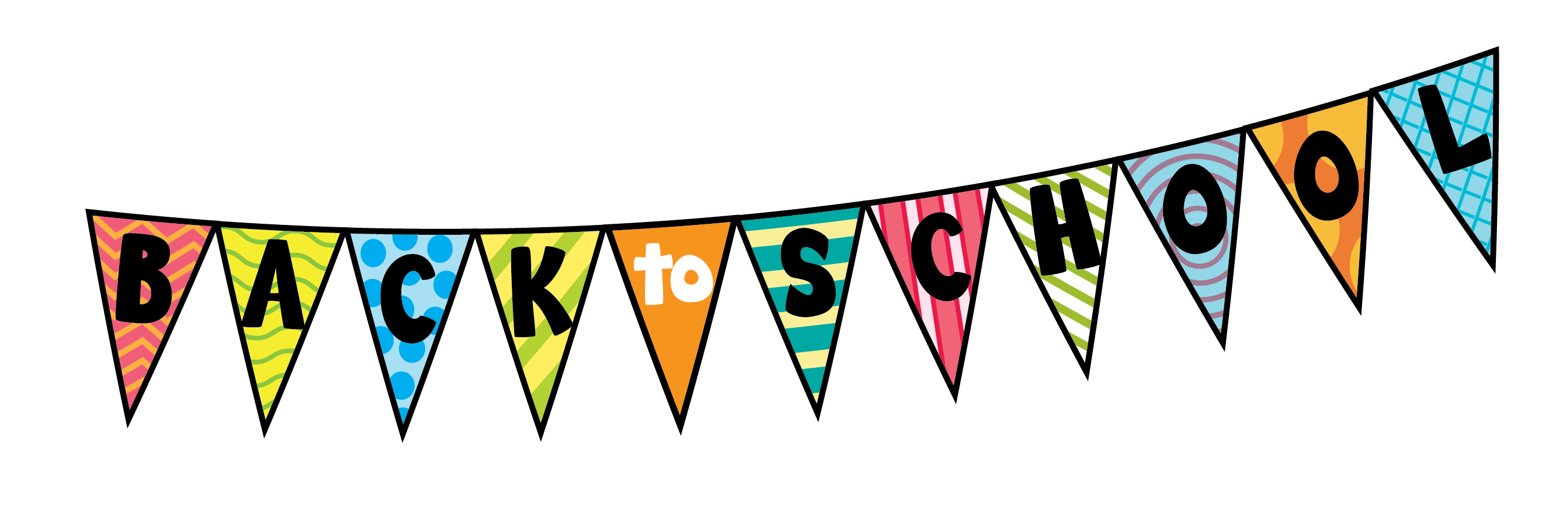 September
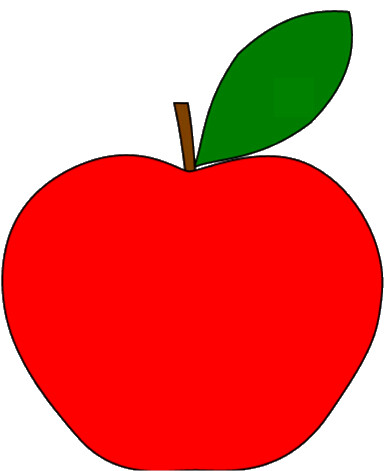 October
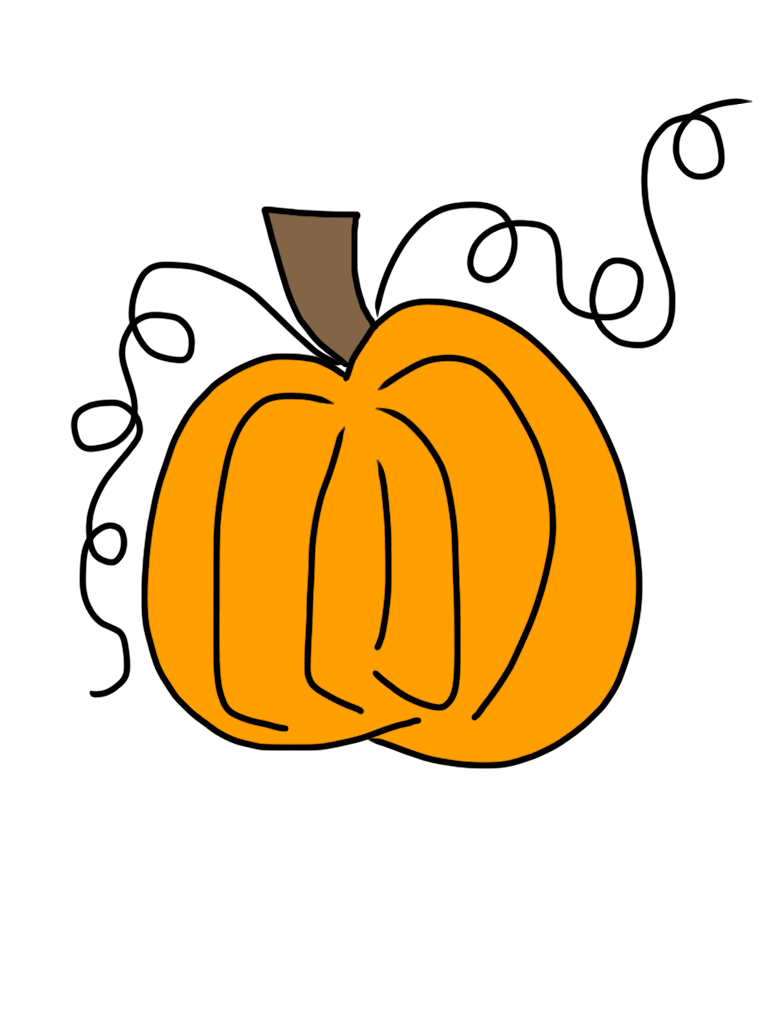 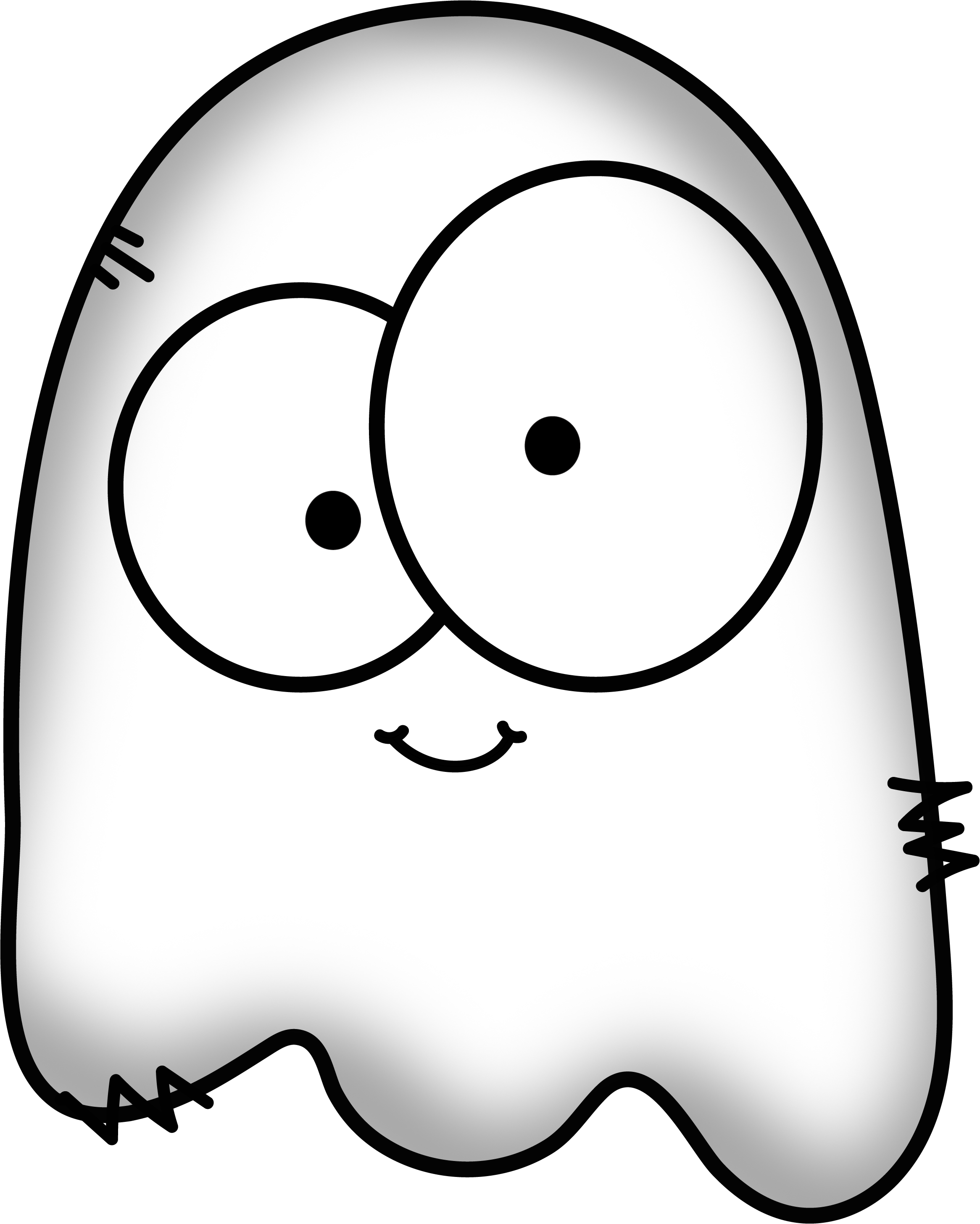 @MissSnydersClassroom
November
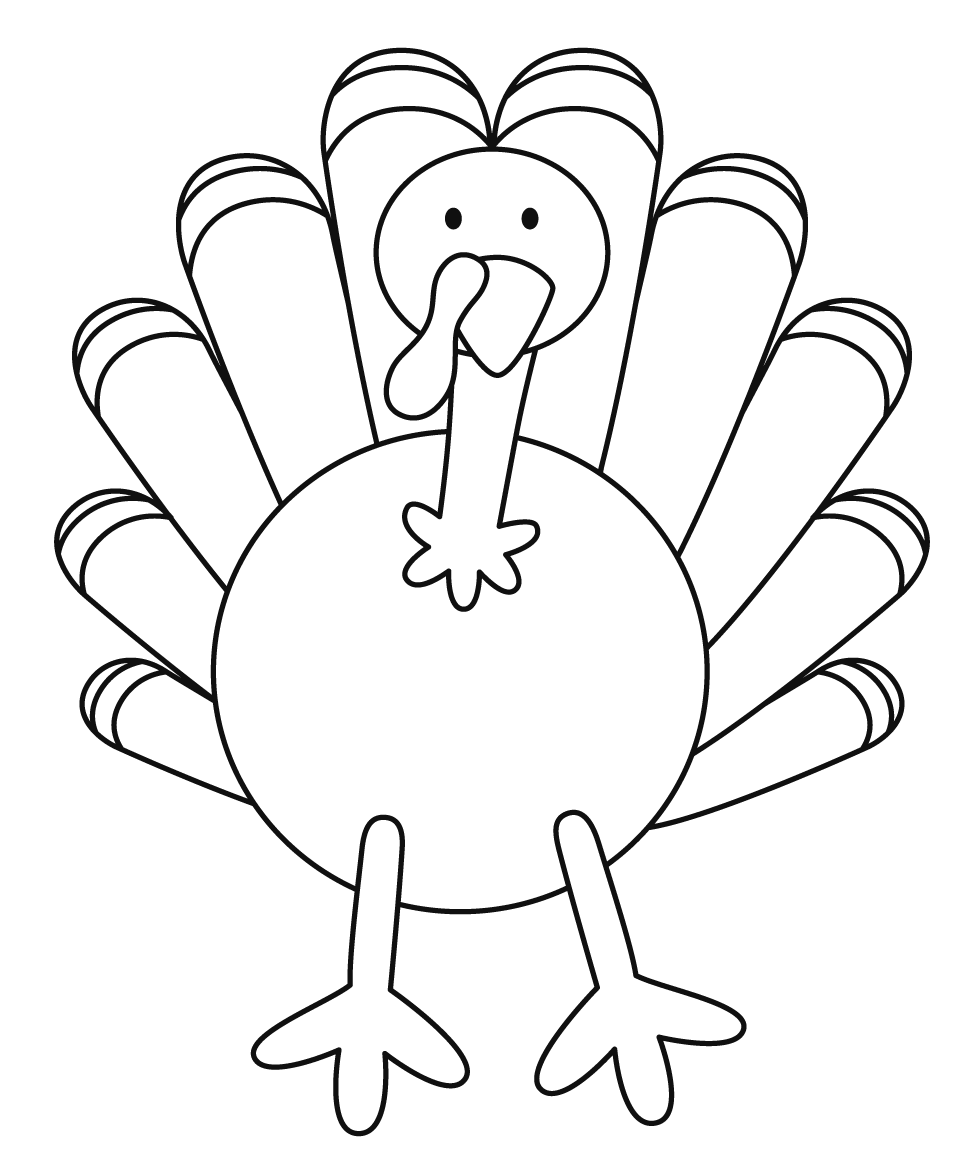 December
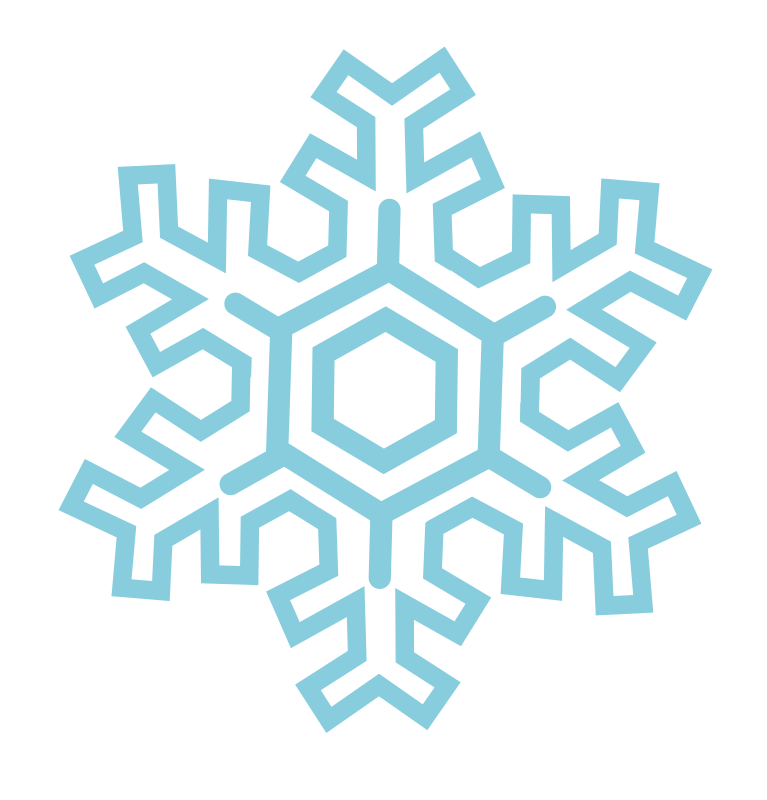 January
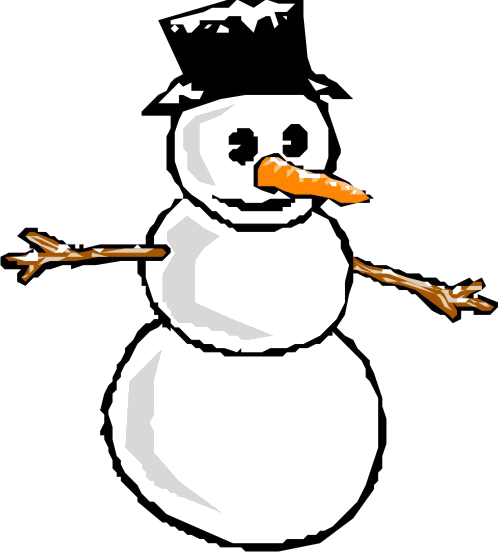 February
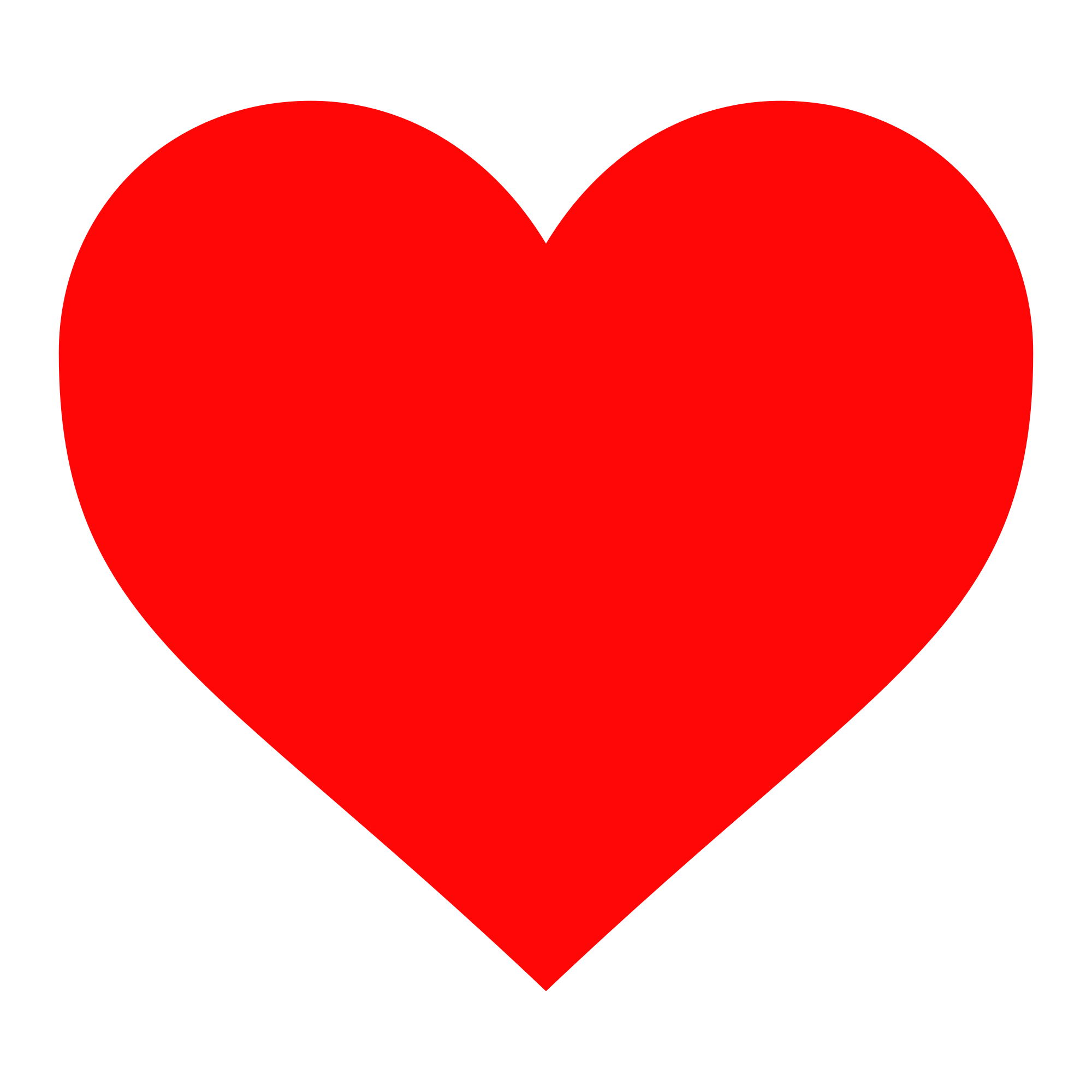 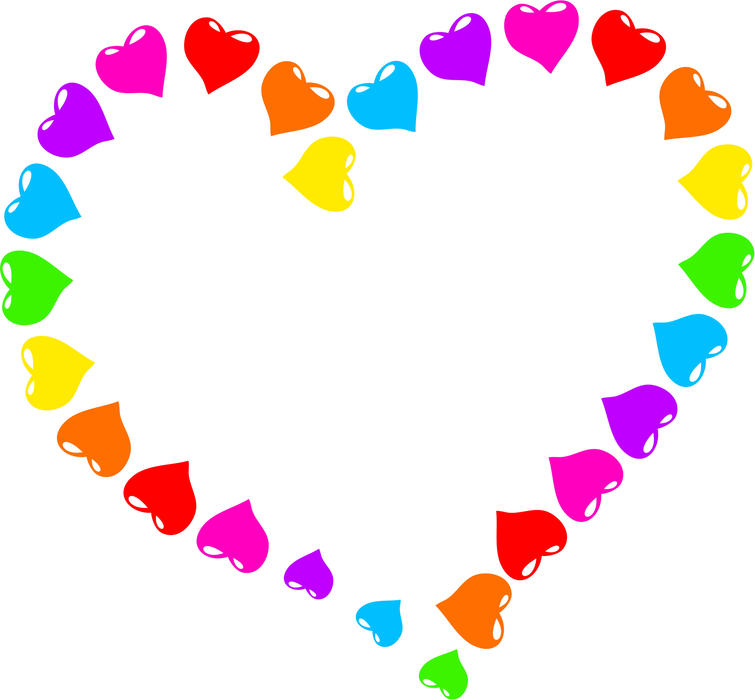 March
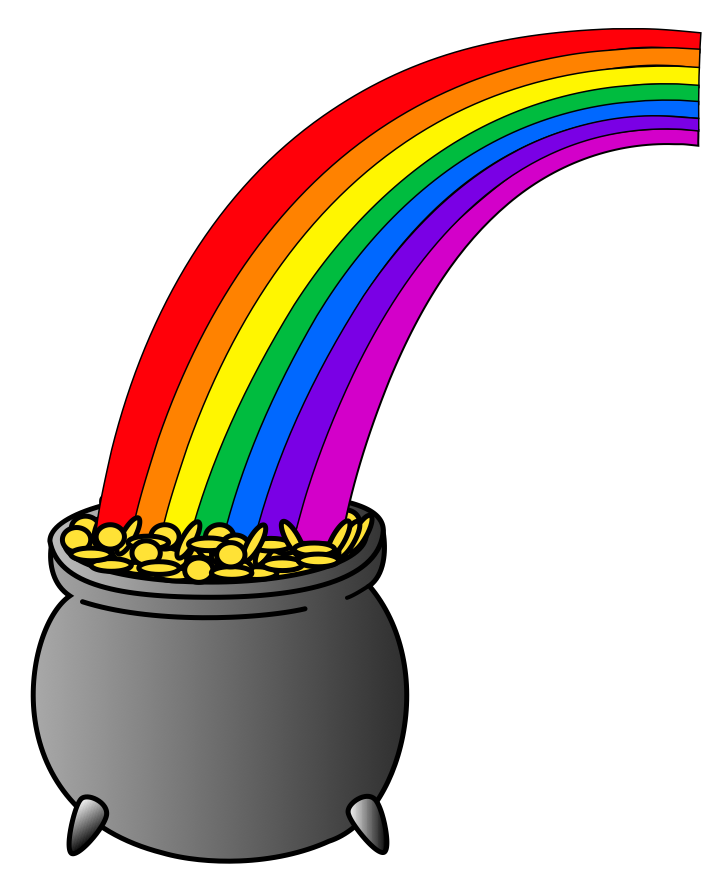 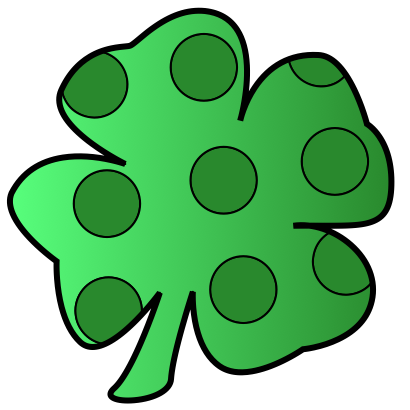 April
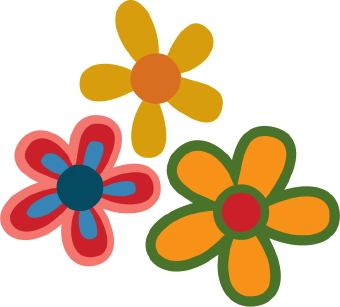 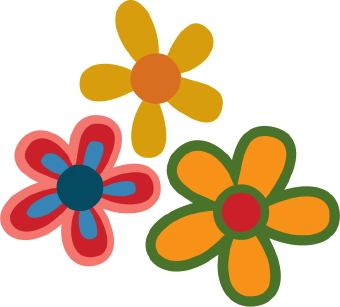 May
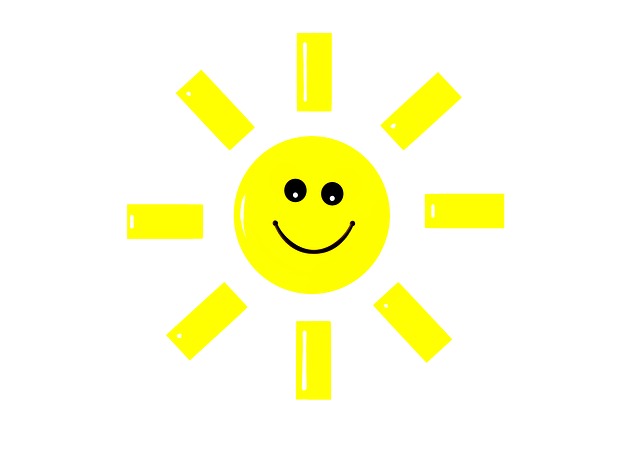